স্বাগতম সবাইকে
শিক্ষক পরিচিতি
মোঃ নূরুল ইসলাম 
সহকারী প্রধান শিক্ষক 
ঝিনুক মাধ্যমিক বালিকা বিদ্যালয়
চুয়াডাঙ্গা সদর, চুয়াডাঙ্গা ।
sss
পাঠ পরিচিতি
শ্রেণীঃ নবম-দশম
বিষয়ঃ উচ্চতর গণিত (ঘন জ্যামিতি)
অধ্যায়ঃ১৩
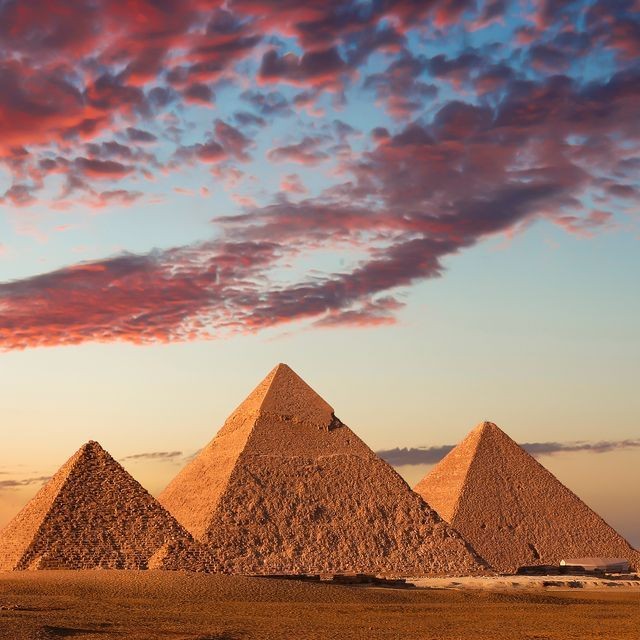 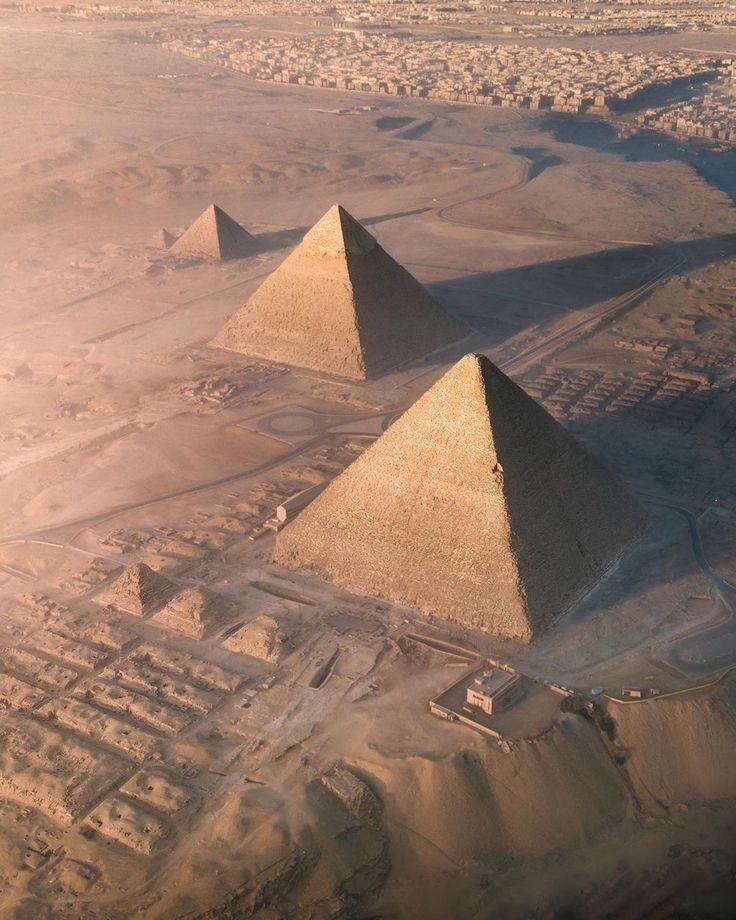 একটি সুষম ষড়ভুজ
পাঠ শিরোনাম
সুষম ষড়ভুজের উপর অবস্থিত একটি পিরামিড
এই পাঠ শেষে শিক্ষাথীরা...
১।পিরামিডের ক্ষেত্রফল বের করতে পারবে।
২।পিরামিডের আয়তন নির্ণয় করতে পারবে।
পিরামিডের সংজ্ঞাঃ
বহুভুজের  উপর  অবস্থিত যে ঘনবস্তর একটি শীর্ষবিন্দু থাকে এবং যার পার্শ্বতলগুলো প্রত্যেকটি  ত্রিভুজাকার  তাকে পিরামিড বলে।
সূত্র সমূহ
সমস্যাঃ 6 সে.মি.বাহুবিশিষ্ট সুষম ষড়ভুজের উপর অবস্থিত একটি পিরামিডের উচ্চতা 10 সে.মি.।এর সমগ্রতলের ক্ষেত্রফল ও আয়তন নির্ণয় কর।
P
D
E
F
O
O
C
O
O
O
O
G
A
B
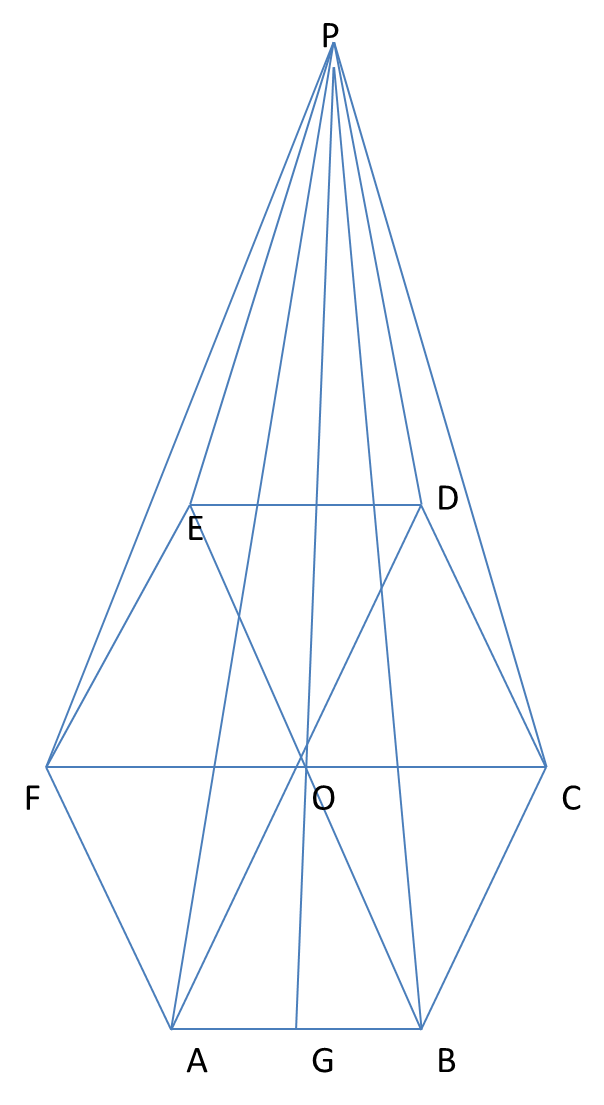 p
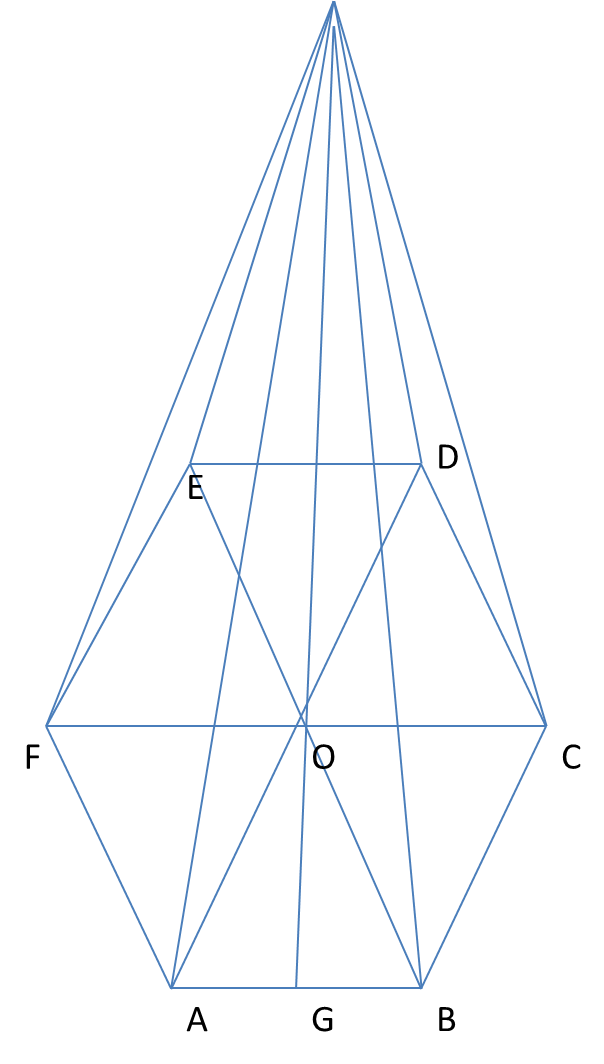 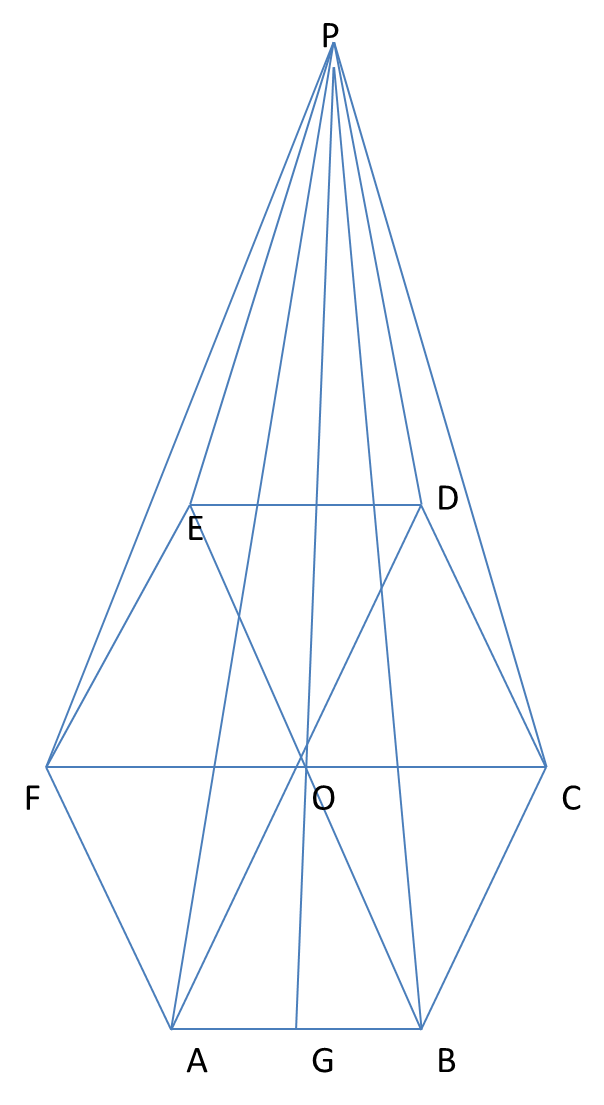 দলীয় কাজ
পিরামিডটির আয়তন নির্ণয় কর।
মূল্যায়ন
১।পিরামিডের সমগ্রতলের ক্ষেত্রফলের সূত্রটি বল।
২।পিরামিডের আয়তনের সূত্রটি বল।
বাড়ির কাজ
4 সে.মি বাহুবিশিষ্ট একটি সুষম ষড়ভুজাকার প্রিজমের উচ্চতা 5 সে.মি । ইহার সমগ্রতলের ক্ষেত্রফল ও আয়তন নির্ণয় কর।
সবাইকে ধন্যবাদ